MATS UNIVERSITY, RAIPUR, CHHATTISGARH
SUBJECT – Financial Market Institutions and ServiceNAME OF THE FACULTY-  Shradha Gupta
Financial system
Financial system a network of financial institutions (COMMERCIAL BANKS, BUILDING SOCIETIES, etc.) and markets (MONEY MARKET, STOCK MARKET), dealing in a variety of financial instruments BANK DEPOSITS, STOCKS and SHARES, etc.), which are engaged in money transmission activities and the provision of LOAN and CREDIT facilities. The financial institutions and markets occupy a key position in the economy as intermediaries in chanelling savings and other funds to borrowers and investors.
2
Functions
Link between savers and investor
Provides payment mechanism
Transfer of resource across borders
Managing and controlling risk
Lowering cost of transactions
provides information
3
Role and functions (SEBI)
Protects investor’s interests in securities by conducting awareness programs
Regulates stock market activities
Prevents fraud or malpractices
Helps develop the Indian Stock Market
Grants investment advisory licenses
4
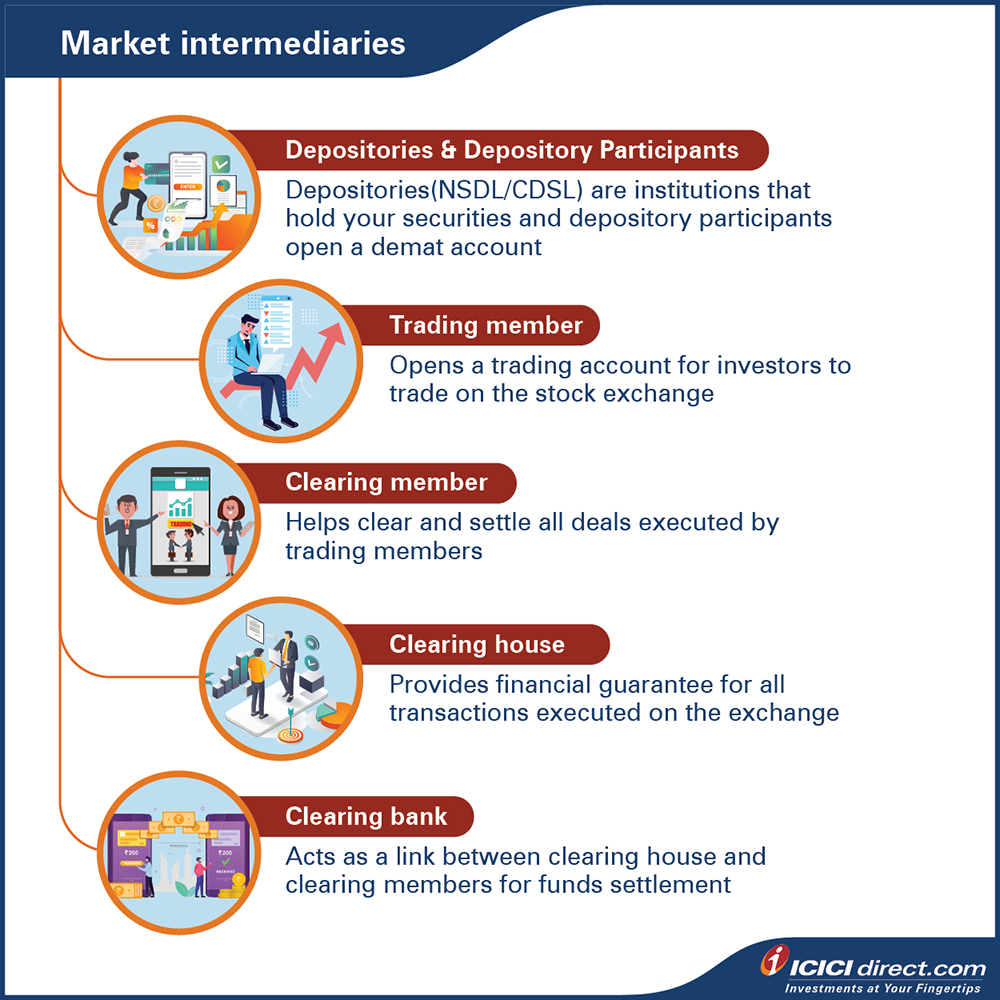 5
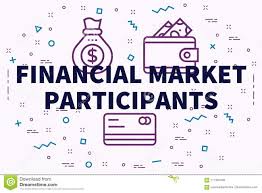 6
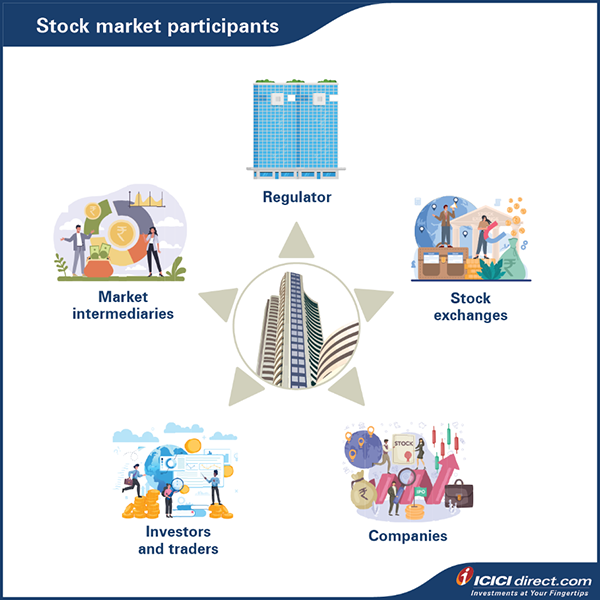 7
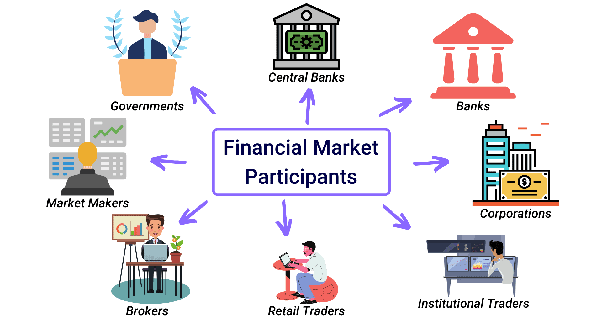 8
Need for Financial Sector Reforms
After independence India inherited a colonial legacy that was full of various social and economic deprivations.
The planned economic development strategy adopted based on the Mahalanobis model had its limitations that started showing in the 1980s.
In order to achieve various economic goals, the government resorted to increased borrowings at concessional rates which lead to weak and underdeveloped financial markets in India.
The nationalization of banks increased government control and decreased the role of market forces in the financial sector.
9
Need for Financial Sector Reforms
The nationalization of banks increased government control and decreased the role of market forces in the financial sector.
Increased bureaucratic control, issues of red-tapism increased the non-performing assets.
Turbulent international events such as the war in the Middle East and the fall of the USSR increased the pressure on the Foreign Exchange Reserves of India.
10
Objectives of Financial Sector Reforms in India
The primary objective of financial sector reforms in the 1990s was to create an efficient, competitive and stable that could contribute in greater measure to stimulate growth.
The crisis involving the balance of payments that had threatened the international credibility of the country and dragged it towards the brink of default.
The crisis involving the grave threat of insolvency threatening the banking system which had concealed its problems for years with the aid of defective accounting policies.
11
Narasimham Committee report (1991)
It was established to give reforms pertaining to the financial sector of India including the capital market and banking sector.
Some of its major recommendations have been mentioned below:
It recommended reducing the cash reserve ratio (CRR) to 10% and the
Statutory liquidity ratio (SLR) to 25% over the period of time.
It suggested fixing at least 10% of the credit for priority sector lending to marginal farmers, small businesses, cottage industries, etc.
In order to provide required independence to the banks for setting the interest rates themselves for the customers, it recommended de-regulating the interest rates.
Financial Sector Reforms in India
Reforms in the Banking Sector
Reforms in the Debt Market
Reforms in the Foreign Exchange Market
13
Reforms in the Banking Sector
Reduction in CRR and SLR has given banks more financial resources for lending to the agriculture, industry and other sectors of the economy.
The system of administered interest rate structure has been done away with and RBI no longer decides interest rates on deposits paid by the banks.
Allowing domestic and international private sector banks to open branches in India, for example, HDFC Bank, ICICI Bank, Bank of America, Citibank, American Express, etc.
Issues pertaining to non-performing assets were resolved through Lok adalats, civil courts, Tribunals, The Securitisation And Reconstruction of Financial Assets and the Enforcement of Security Interest (SARFAESI) Act.
The system of selective credit control that had increased the dominance of RBI was removed so that banks can provide greater freedom in giving credit to their customers.
14
Reforms in the Debt Market
The 1997 policy of the government that included automatic monetization of the fiscal deficit was removed resulting in the government borrowing money from the market through the auction of government securities.
Borrowing by the government occurs at market-determined interest rates which have made the government cautious about its fiscal deficits.
Introduction of treasury bills by the government for 91 days for ensuring liquidity and meeting short-term financial needs and for benchmarking.
To ensure transparency the government introduced a system of delivery versus payment settlement.
15
Reforms in the Foreign Exchange Market
Market-based exchange rates and the current account convertibility was adopted in 1993.
The government permitted the commercial banks to undertake operations in foreign exchange.
Participation of newer players allowed in rupee foreign currency swap market to undertake currency swap transactions subject to certain limitations.
Replacement of foreign exchange regulation act (FERA), 1973 was replaced by the foreign exchange management act (FEMA), 1999 for providing greater freedom to the exchange markets.
Trading in exchange-traded derivatives contracts was permitted for foreign institutional investors and non-resident Indians subject to certain regulations and limitations.
16
Impact of Various Reforms in the Financial Sector
It increased the resilience, stability and growth rate of the Indian economy from around 3.5 % to more than 6% per annum.
A resilient banking system helped the country deal with the Asian economic crisis of 1977-98 and the Global subprime crisis.
The emergence of private sector banks and foreign banks increased competition in the banking sector which has improved its efficiency and capability.
Better performance by stock exchanges of the country and adoption of international best practices.
Better budget management, fiscal deficit, and public debt condition have improved after the financial sector reforms.
Links:
https://www.cci.gov.in/
https://www.rbi.org.in/
https://www.nseindia.com/
https://www.bseindia.com/
https://economictimes.indiatimes.com/defaultinterstitial.cms
https://www.moneycontrol.com/promo/mc_interstitial_dfp.php?size=1280x540
18
Thanks!
Any questions?
You can find me at:
@Shradha Gupta
shraddhag@matsuniversity.ac.in
19